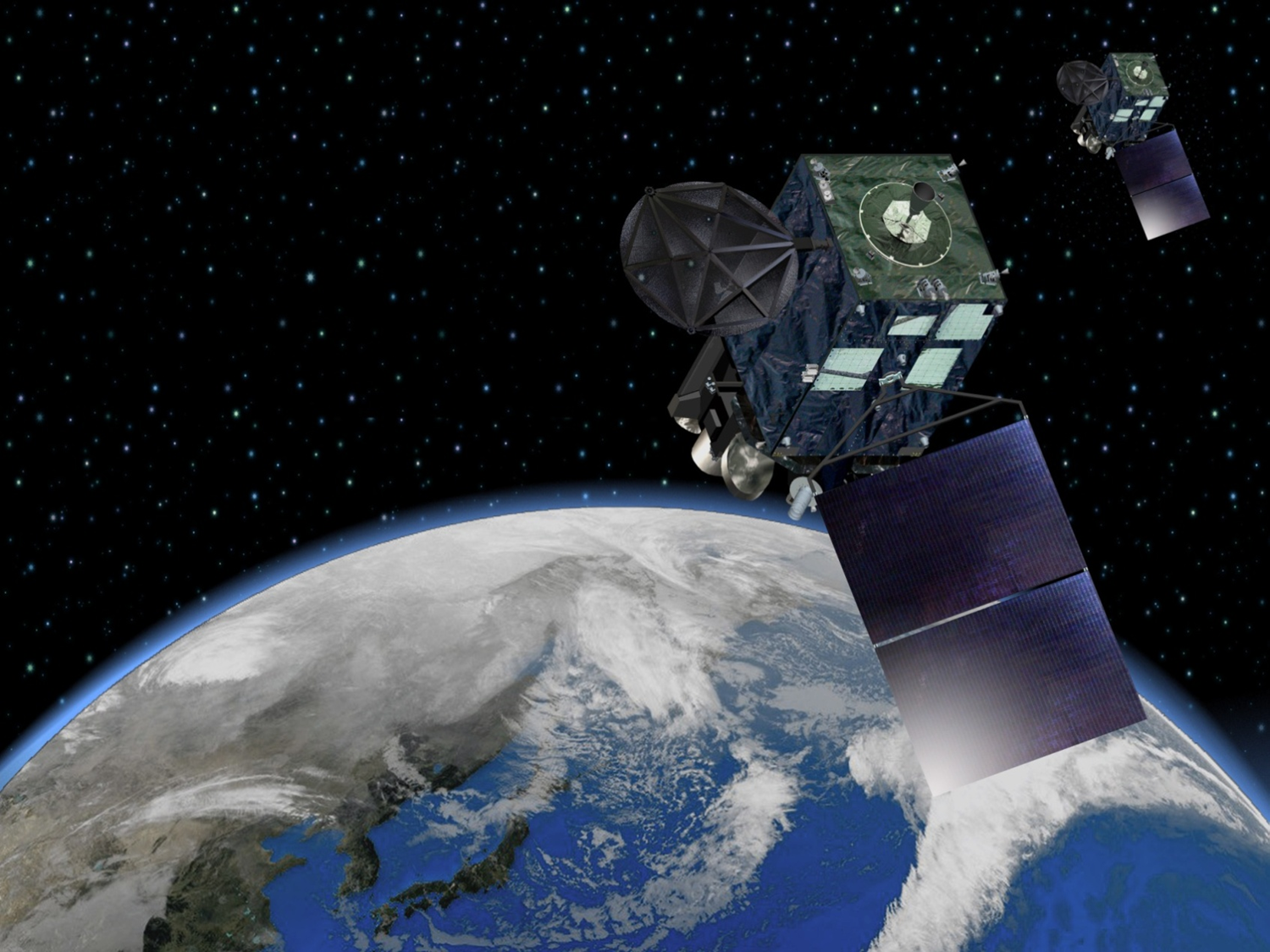 MOTION TRACKING AND CLOUD HEIGHT ASSIGNMENT METHODS FOR HIMAWARI-8 AMV
Kazuki Shimoji
Meteorological Satellite Center
Japan Meteorological Agency
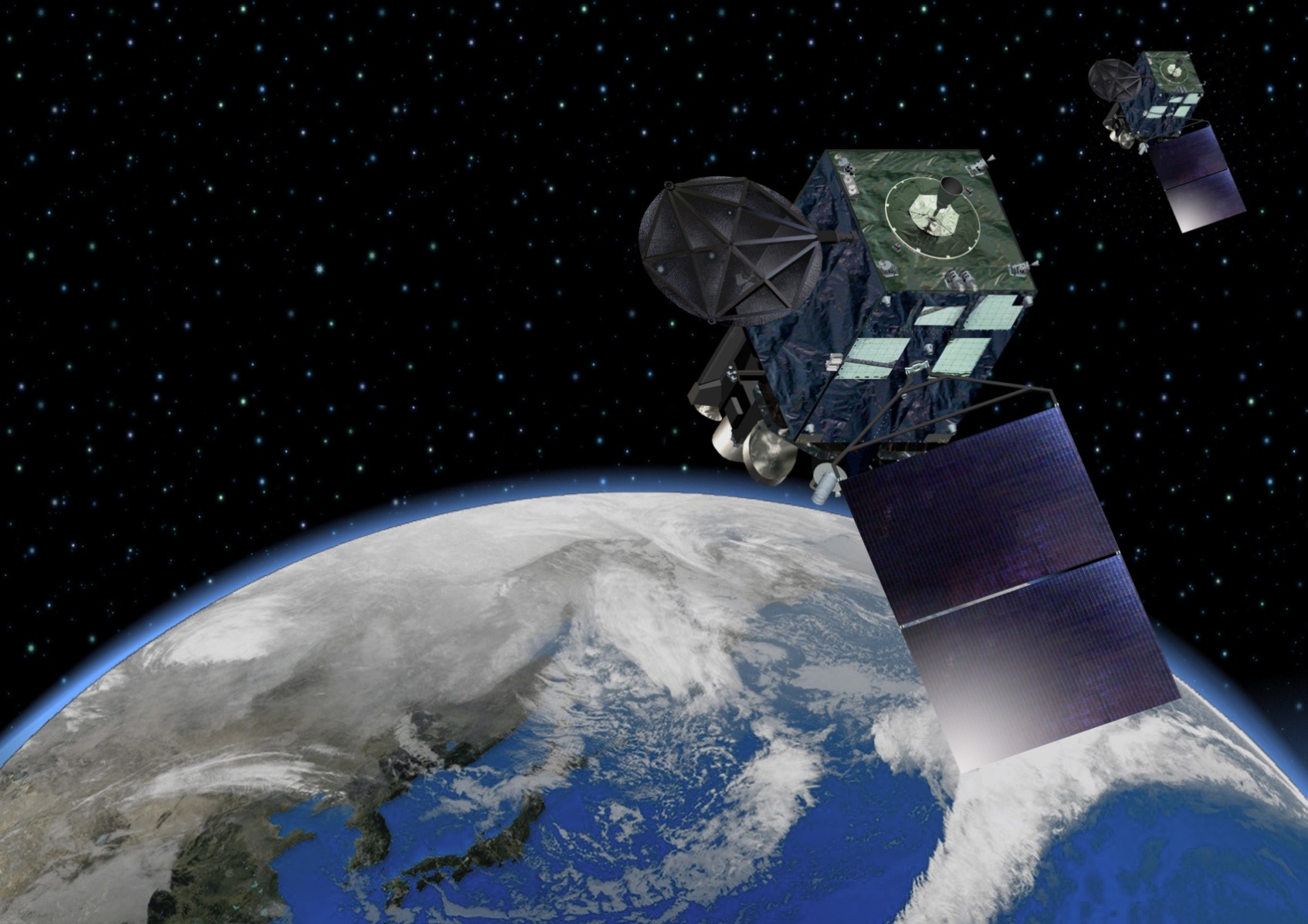 Contents
Introduction to Advanced Himawari Imager (AHI)

Tracking algorithm

Cloud height assignment algorithm

Result by new algorithm 

Summary
Specification of Advanced Himawari Imager (AHI)
HIMAWARI-8/9
Full disk 
(every 10 minutes)
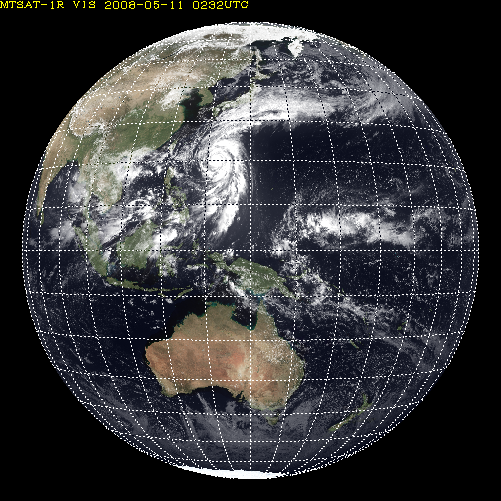 RGB
rapidscan（every 2.5min）
MTSAT-1R/2
[Speaker Notes: This is a introduce of himawari-8 specification.
As you can see, number of bands will be increased from 5 to 16.
Spatial and time resolution will be 2 km and 10minutes.]
motivation to innovate new tracking and height assignment method
Effective use of increased temporal and spatial information
      = higher resolution AMV requested 
      = target box size should be minified for avoiding overlapping
      = tracking accuracy debased due to lack of target feature information
Effective use of increased bands information
      = improvement to CTH estimation
      = simultaneous use of multiple bands needed
      = JMA has no methods better than IR-WV intercept and EBBT for CTH estimation
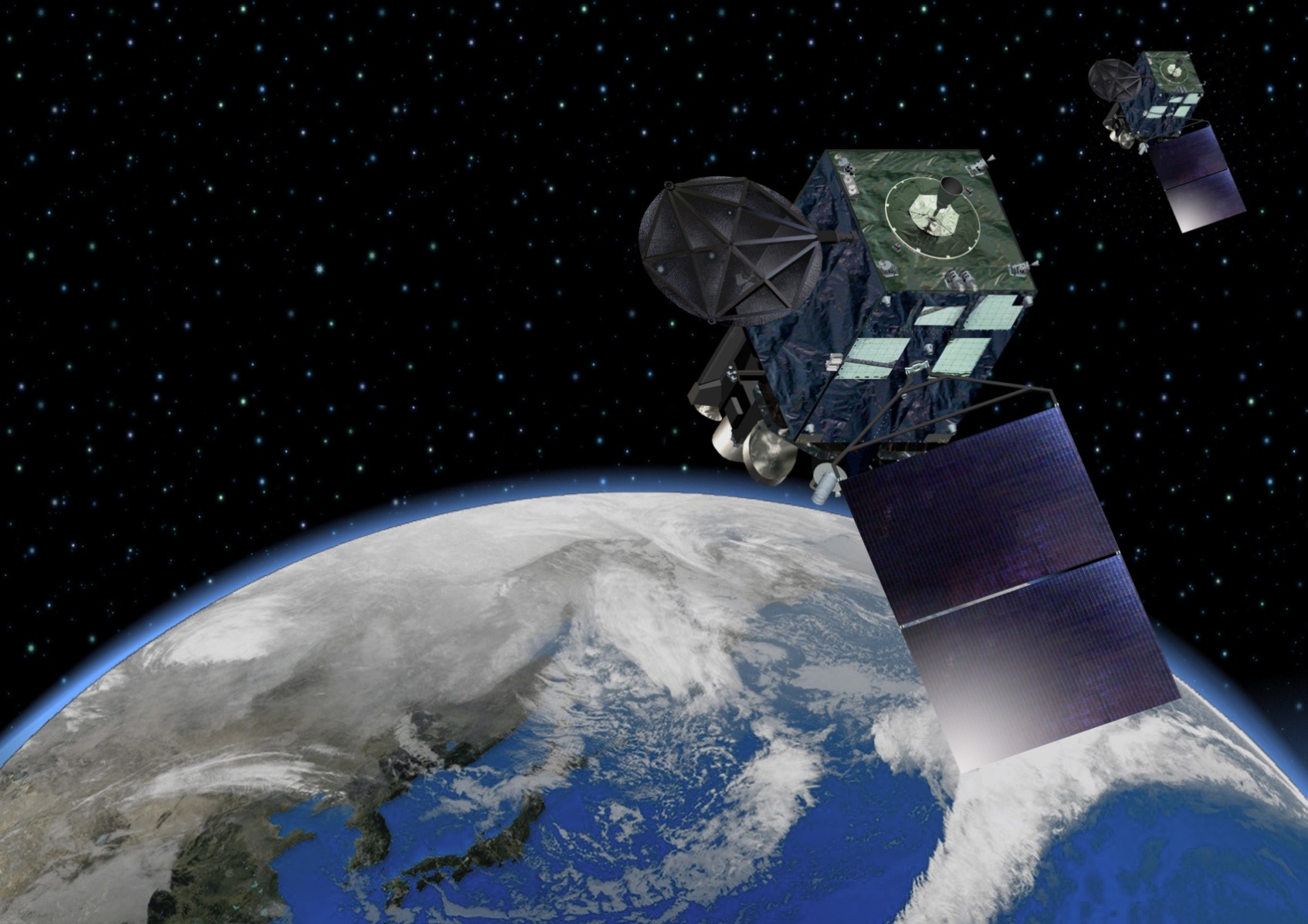 Contents
Introduction to Advanced Himawari Imager (AHI)

Tracking algorithm

Cloud height assignment algorithm

Result by new algorithm 

Summary
Cross-Correlation Tracking for MTSAT AMV
Searching Backward
Searching forward
Target Area
Image B (T = t0)
Image C (T = t0+1)
Image A (T = t0-1)
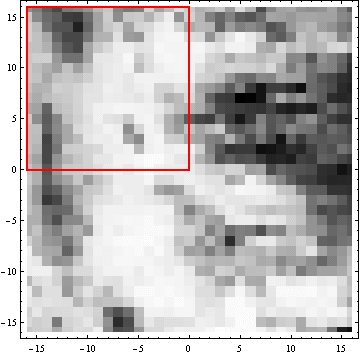 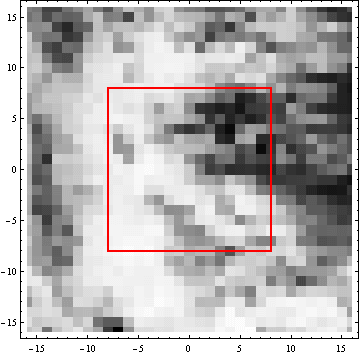 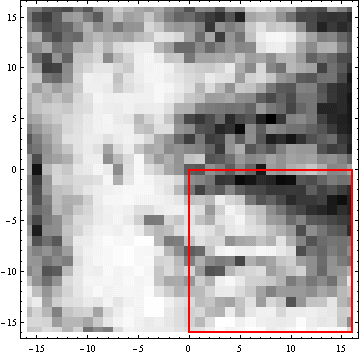 Correlation surface
of backward motion
Correlation surface
of forward motion
backward motion vector
used for consistency check
forward motion vector
final output vector
Correlation Surface from small target box
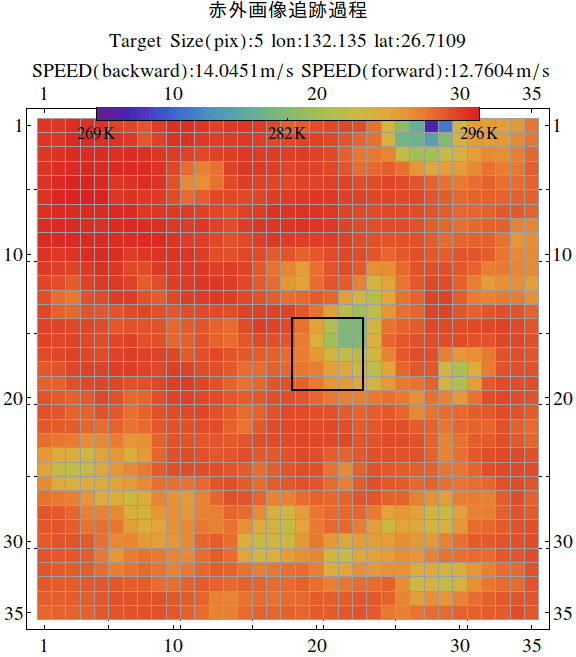 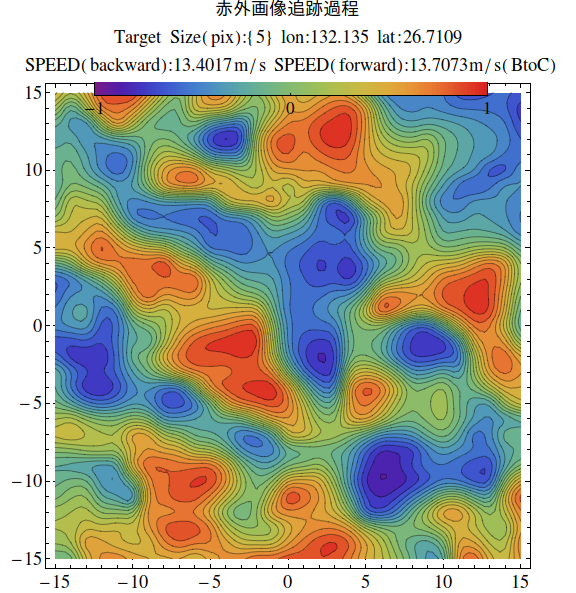 many peaks = many similar patterns -> 
Information included in target feature is not enough to determine wind vector accurately.
correlation surface with small target box
(5x5 pixels)
motion vector estimation from forward matching
set of 
probable motion vectors
in forward matching
motion vector which maximize cross-correlation in forward matching is selected as an “best” forward motion vector
motion vector is determined only by forward matching information
set of potential motion vector
motion vector estimation from backward matching
set of 
probable motion vectors
in backward matching
motion vector which maximize cross-correlation in backward matching is selected as an “best” backward motion vector
motion vector is determined by forward matching information only
set of potential motion vector
Simultaneous use of matching information
set of 
probable motion vectors
in backward matching
set of 
probable motion vectors
in forward matching
“best” vector in forward matching , but unlikely in backward matching
if difference between forward and backward motion vector is large, purged by temporal consistency check
= tracking failure
set of potential motion vector
Simultaneous use of matching information
set of 
probable motion vectors
in backward matching
set of 
probable motion vectors
in forward matching
Optimal motion vector should be selected from this intersection
temporally inconsistent vector should not be selected from the beginning
set of potential motion vector
Maximum Likelihood Estimation Approach for small Scale AMV
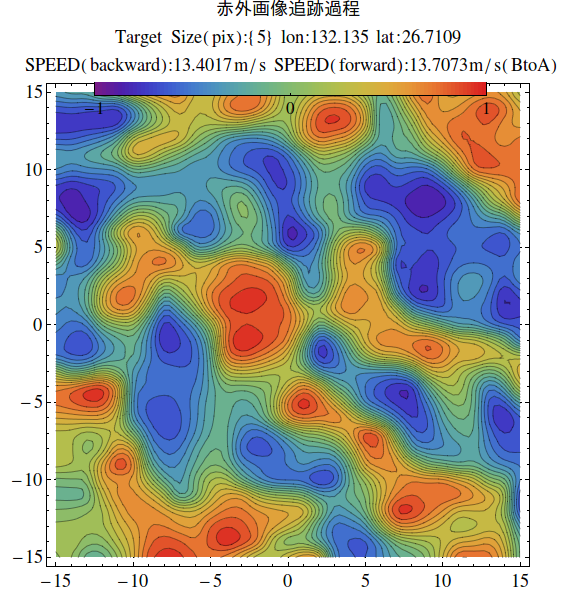 To equate cross-correlation with log likelihood function
To compute average of two log likelihood function surface from forward and backward matching
To search vector which maximize  the averaged log likelihood function
auxiliary information
Correlation surface from backward motion
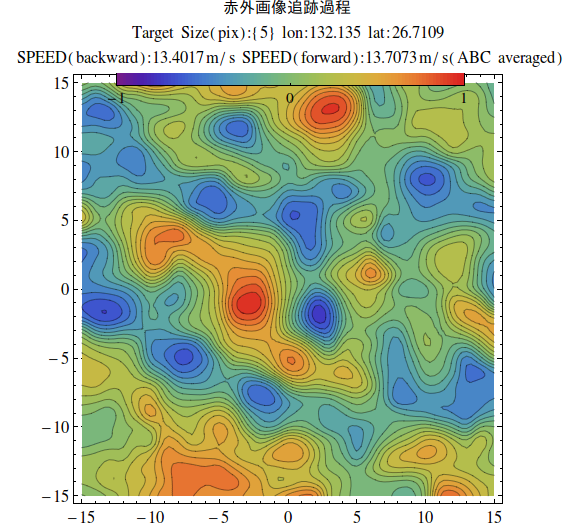 probabilistic inference
to regard correlation surface as log likelihood function
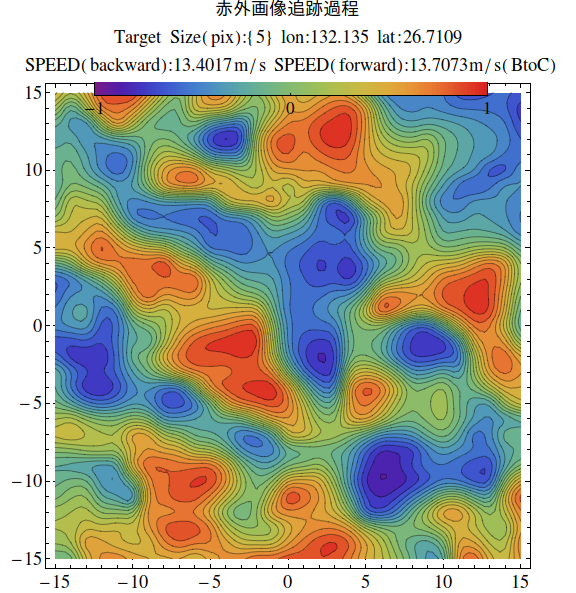 prior information
Correlation surface from forward motion
posterior information
averaged correlation surfaces
how to find temporally consistent vector
set of potential motion vector
set of 
probable motion vectors
in forward matching
set of 
possible backward motion vectors
reversed for averaging
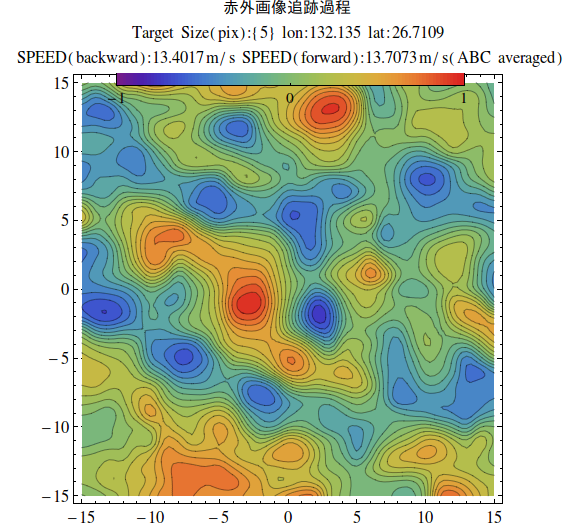 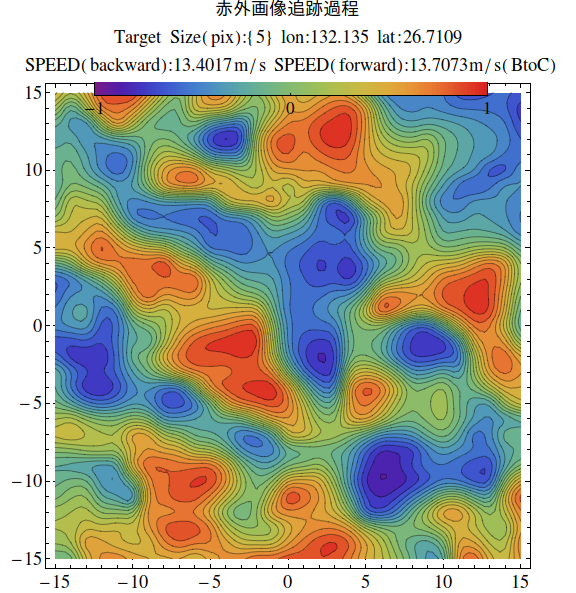 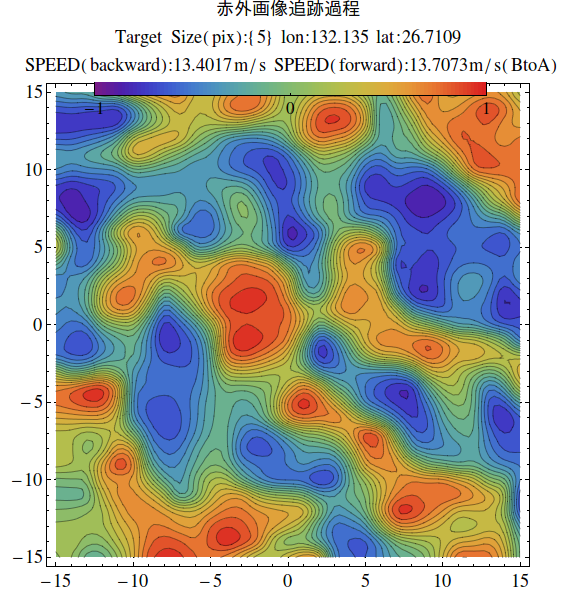 prior information
correlation surface from forward matching
auxiliary information
correlation surface from backward matching
posterior information
averaged correlation surfaces
how to search temporally consistent vector
set of potential motion vector
set of 
probable motion vectors
in forward matching
set of 
possible backward motion vectors
reversed for averaging
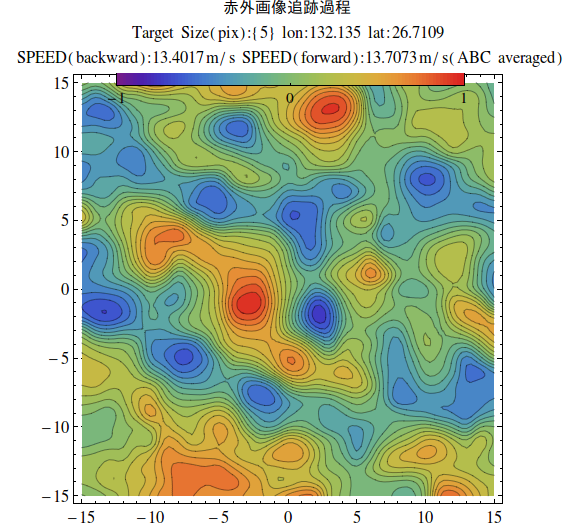 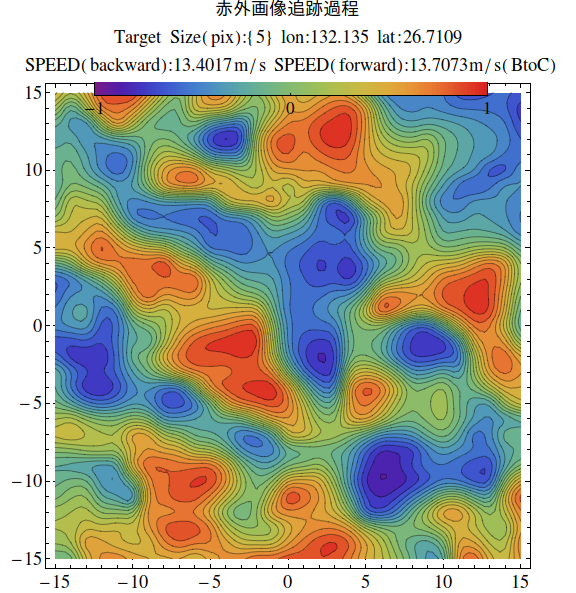 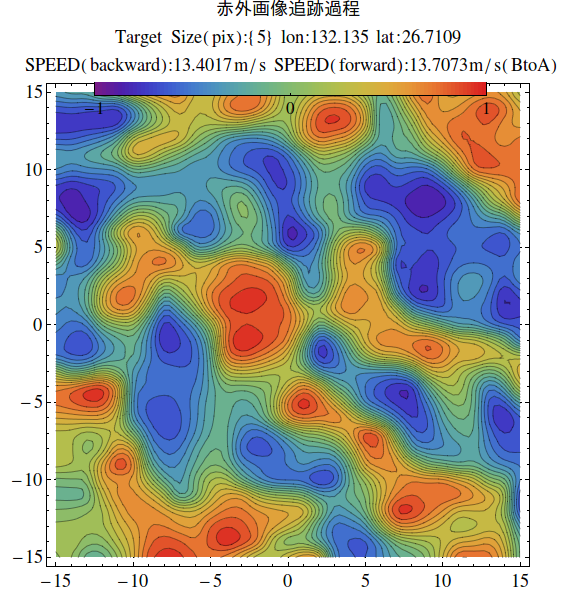 Peak position on averaged surface corresponds to large CC points on both of FW and BW surfaces
prior information
correlation surface from forward matching
auxiliary information
correlation surface from backward matching
posterior information
averaged correlation surfaces
Application to spatially consistent vector
set of potential motion vector
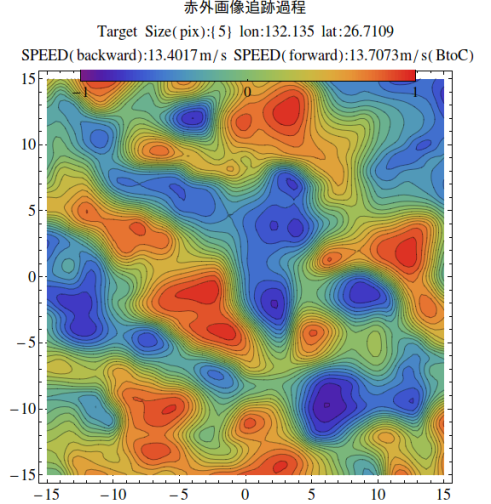 set of 
possible small scale motion vectors 
(similarity high)
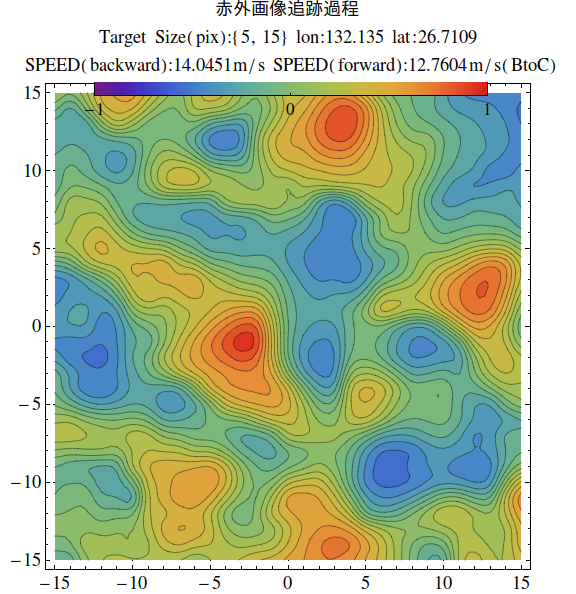 prior information
correlation surface 
from small target box
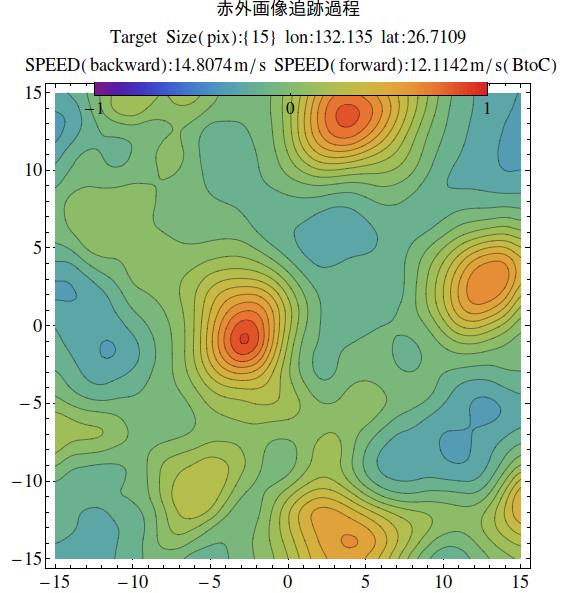 set of 
possible large scale motion vectors 
(similarity high)
posterior information
averaged correlation surfaces
auxiliary information
correlation surface 
from large target box
Likelihood estimation 
by temporal and spatial information
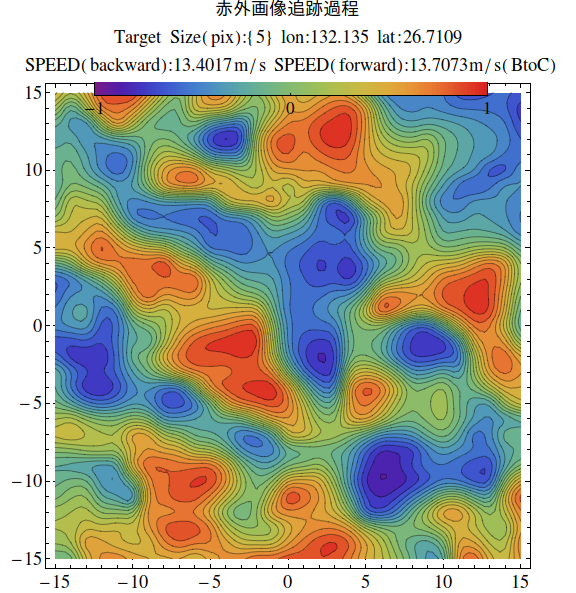 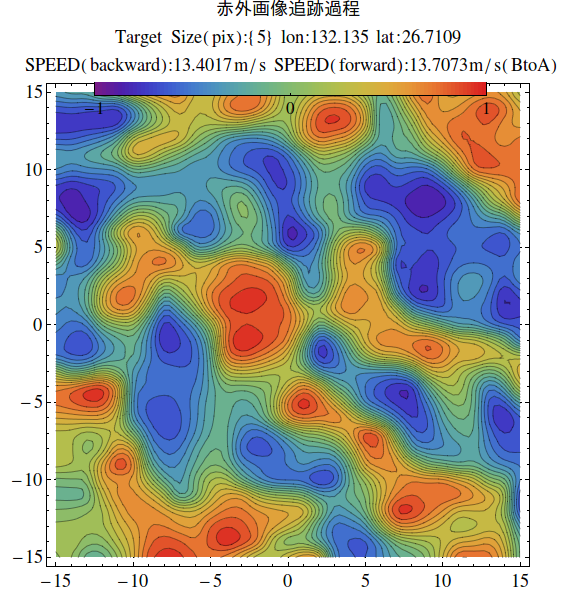 forward motionsmall scale
backward motion
small scale
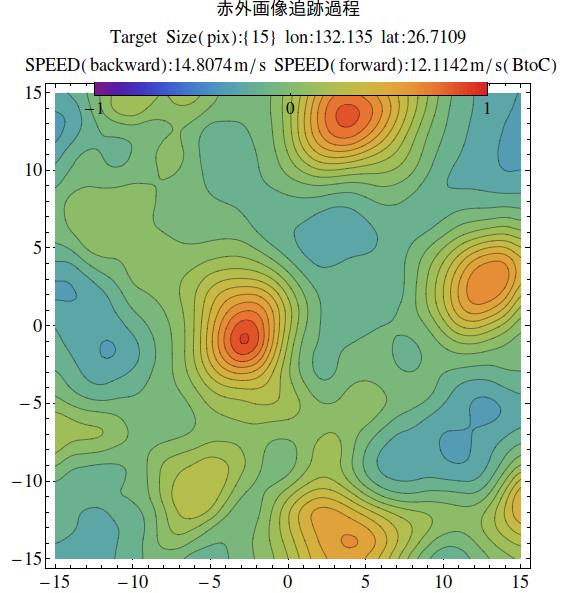 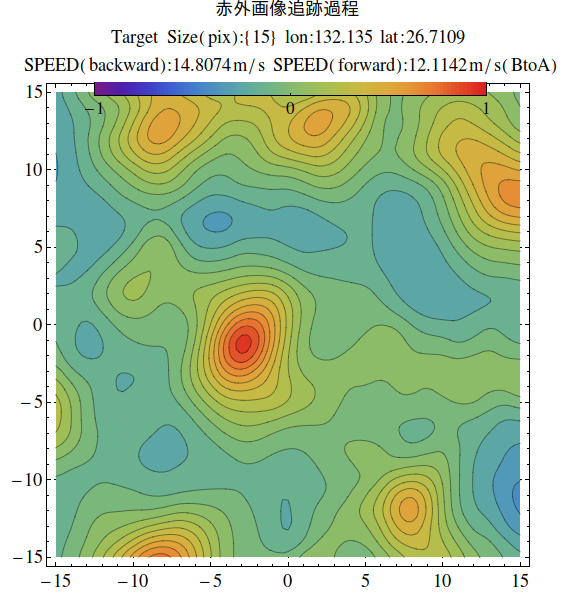 forward motionlarge scale
backward motion
large scale
[Speaker Notes: Information should be used separatelly]
Likelihood estimation 
by temporal and spatial information
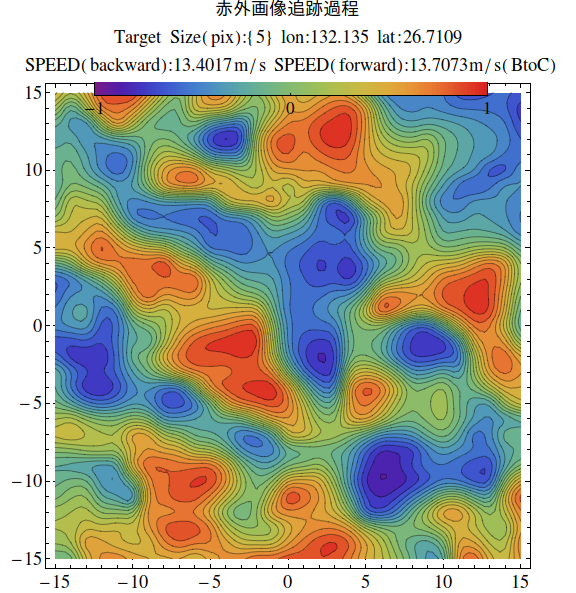 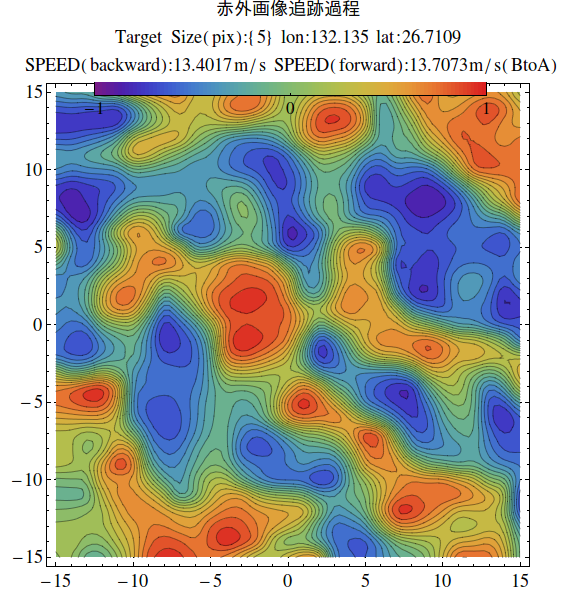 forward motionsmall scale
backward motion
small scale
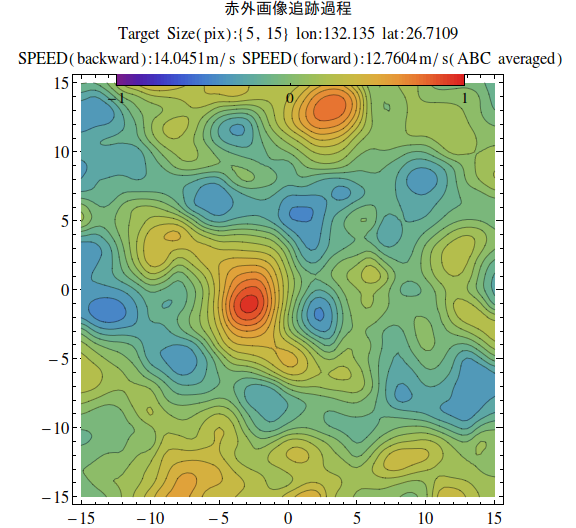 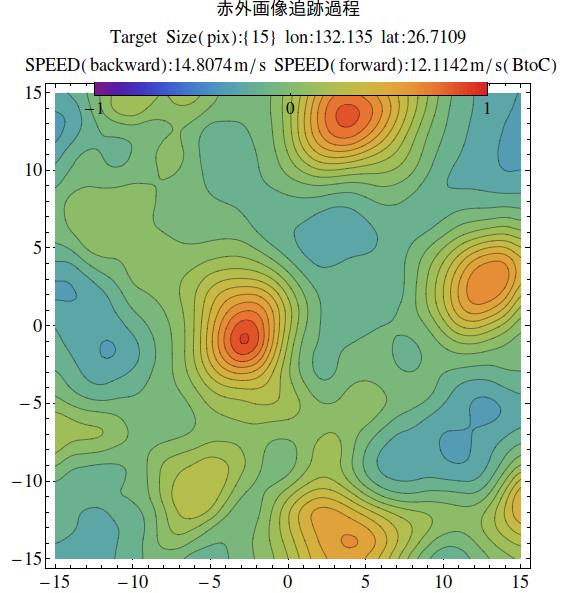 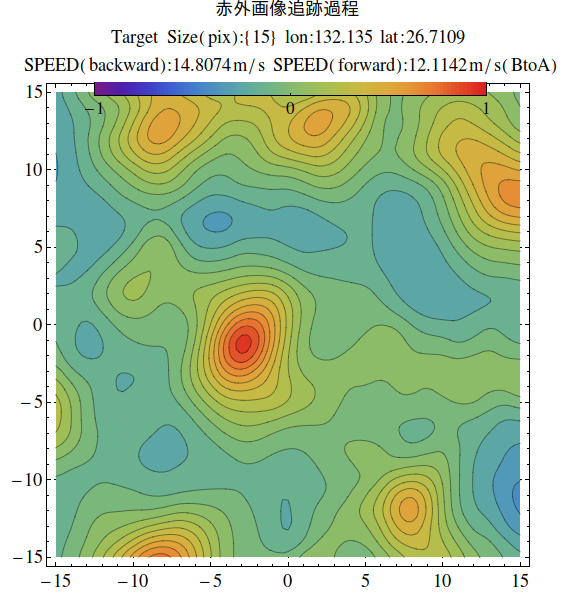 forward motionlarge scale
backward motion
large scale
Target motion trajectories with small target box
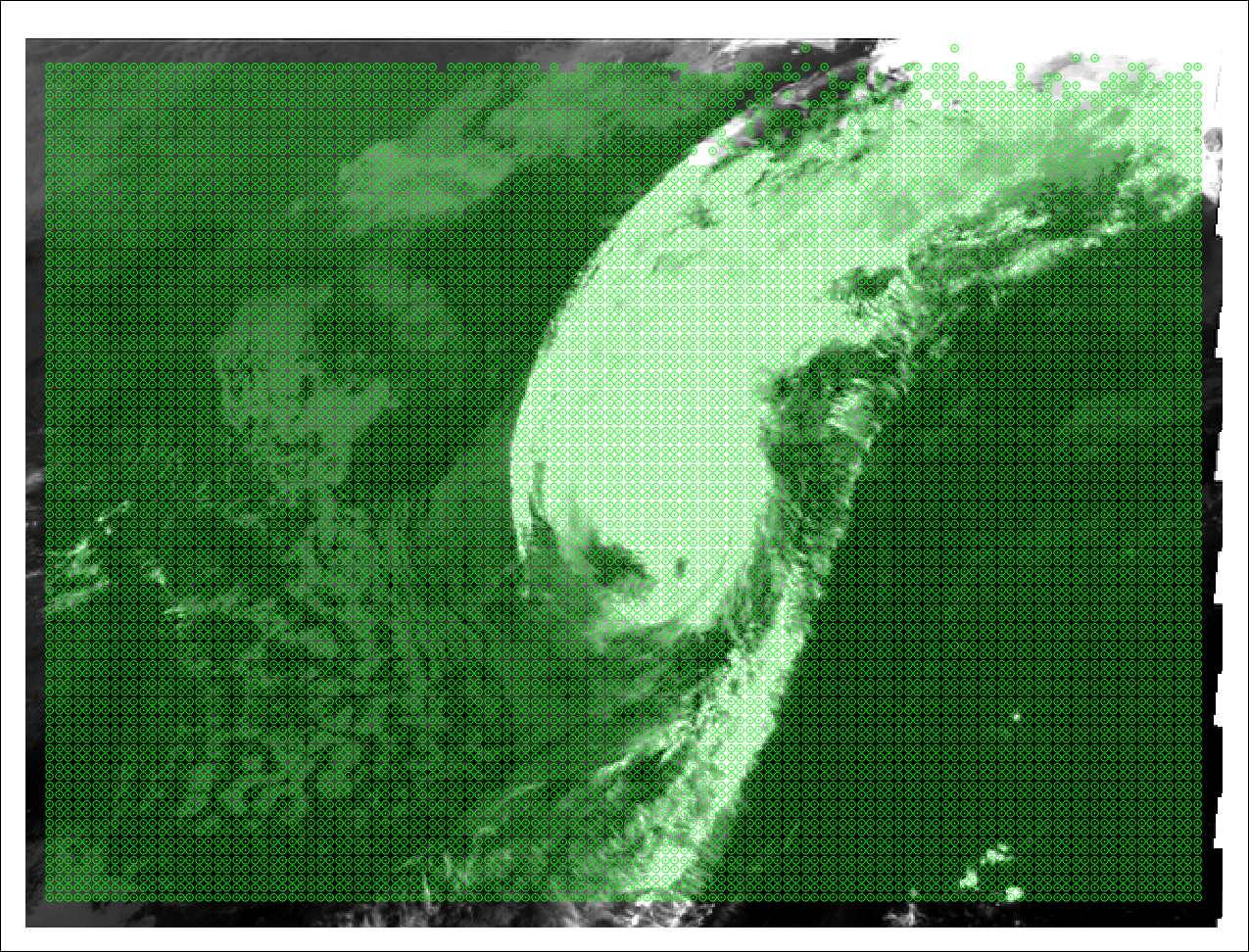 sat:MTSAT-1R
Channel:IR10.8
time interval:5min  
target size:5x5pix
tracking: normal
Green: natural
Red: noisy track
comparison to rapid scan tracking methods 
by checking cloud trajectory
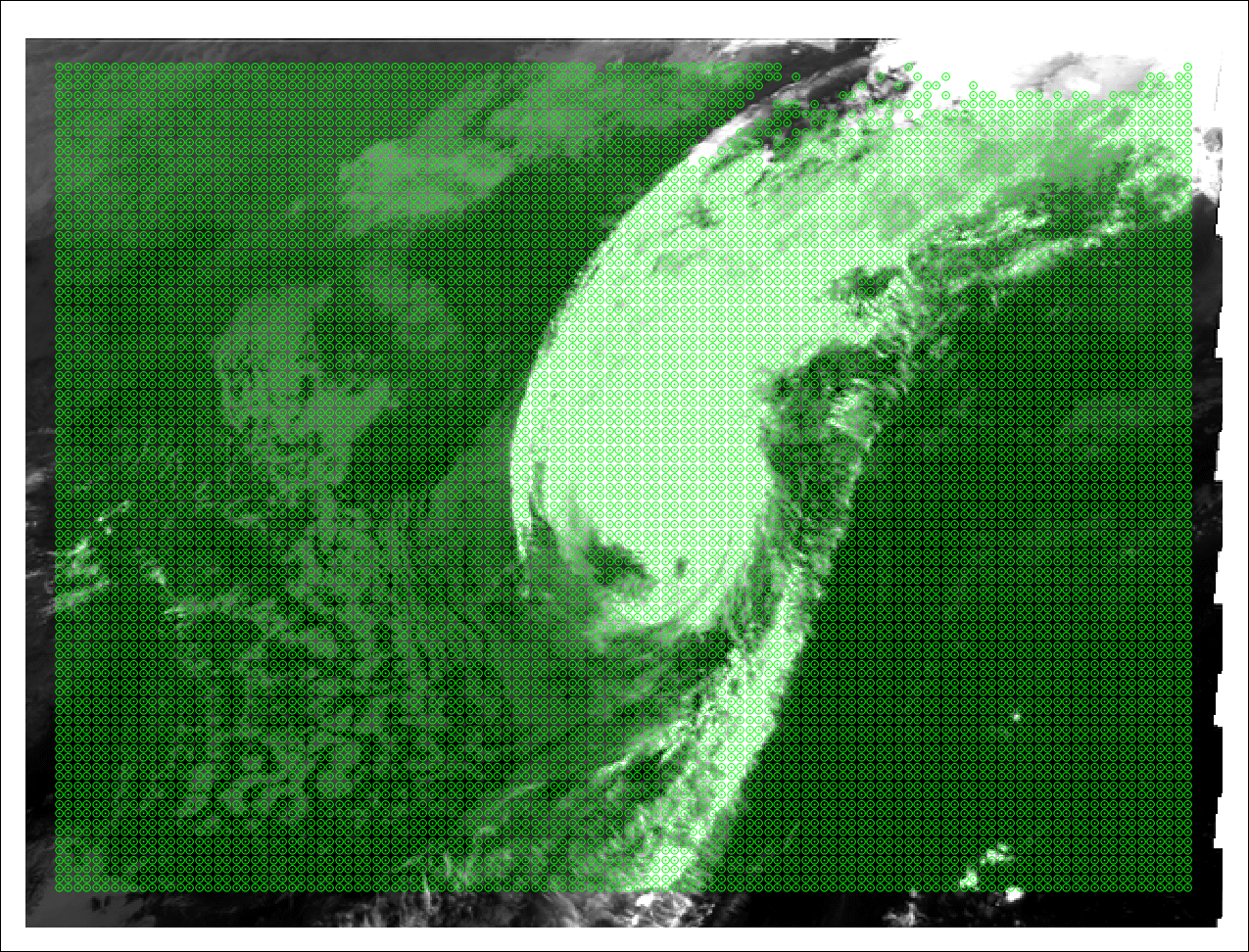 sat:MTSAT-1R
Channel:IR10.8
time interval:5min  
target size:
5x5pix,15x15pix
tracking: time and space MLE
Green: natural
Red: noisy track
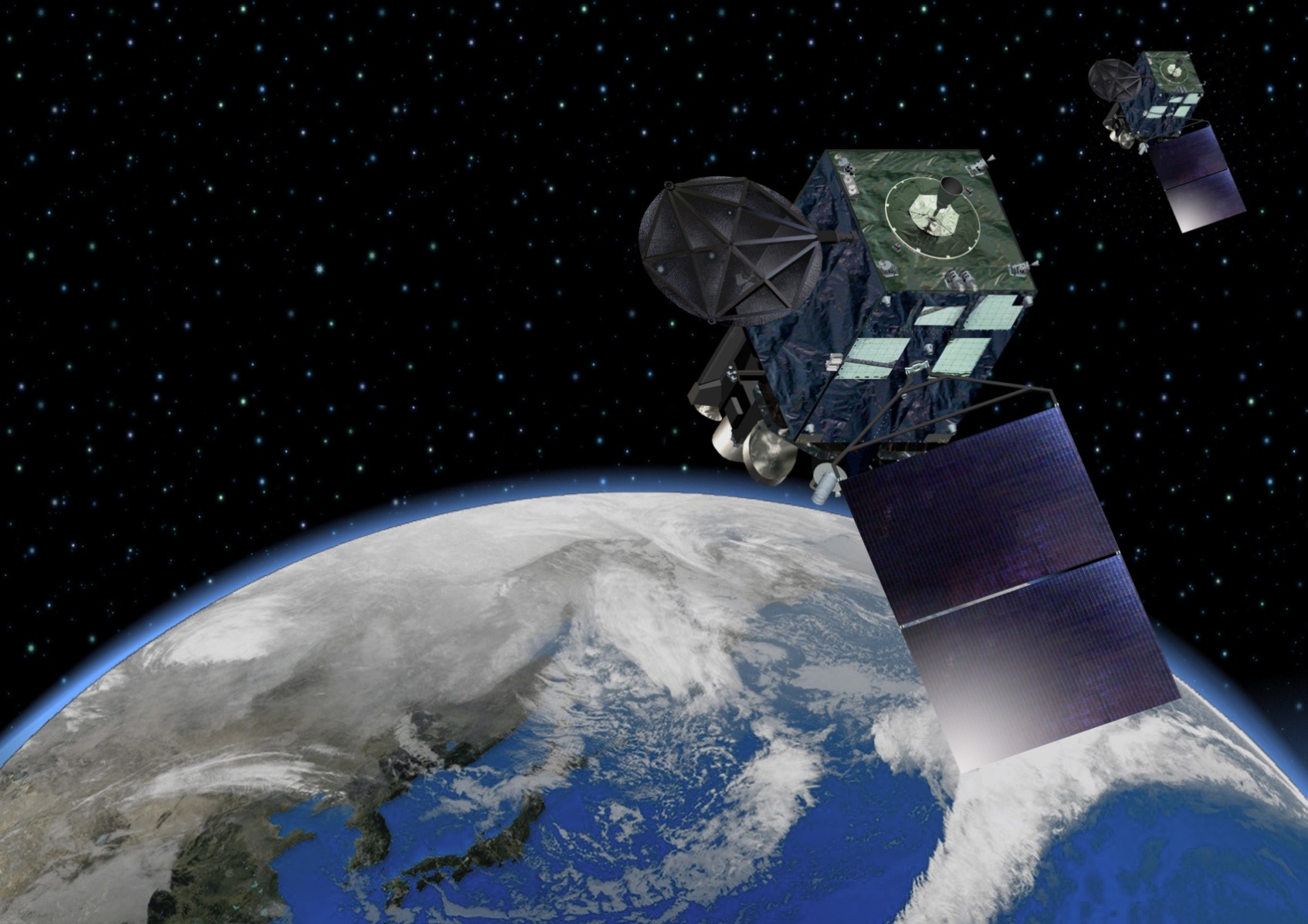 Contents
Introduction to Advanced Himawari Imager (AHI)

Tracking algorithm

Cloud height assignment algorithm

Result by new algorithm 

Summary
simultaneous use of radiance and motion vector 
for cloud height estimation
EBBT method

Using single band radiance information
 NWP profile is needed for conversion to pressure and considering atmospheric effects to observed radiance
IR channel radiance
NWP profile data
simultaneous use of radiance and motion vector 
for cloud height estimation
IR-WV intercept method

Using IR-WV bands radiance information
 NWP profile is needed for conversion to pressure and considering atmospheric effects to observed radiance
IR channel radiance
WV channel radiance
NWP profile data
simultaneous use of radiance and motion vector 
for cloud height estimation
Best fit level method

Using motion vector information
 NWP profile is needed for minimizing difference between AMV and NWP wind
motion vectors
NWP profile data
simultaneous use of radiance and motion vector 
for cloud height estimation
Maximum Likelihood Estimation
 for cloud height assignment

Usable information for height assignment are radiance, motion vector and NWP profile data

Likelihood function to be maximized must be defined (no convenient  information such as correlation surface)

Optimization algorithm required for searching optimal cloud height
IR channel radiance
WV channel radiance
motion vectors
NWP profile data
Forward model
Radiance rationing of from high, middle, low and ground layer
 10.5, 12.0 and 6.7 micro meter imagery are used
Averaged radiance in target box (5x5) is used
ground
usability of motion vectors for cloud height estimation
wind vectors derived from VIS, IR and WV imagery are available
Information of visible imagery is also available for height assignment by using VIS wind vector
OR
OR
ground
Optimization Strategy
Not to minimize cost function but to maximize likelihood function which is set to 0-1 for handling not only “equation” but also “inequality” and fuzzy inference theory.
Limit of cost function minimization (available for only simultaneous equation system)
Likelihood function maximization 
 (available for simultaneous equation and inequality  system and propositional logic)
.EQ.
.AND.
.GT.
.NOT.
.OR.
IF THEN
In real computation,  Cauchy distribution  (and its CDF) used instead of normal distribution  for searching optimal latent variables
Optimization method - Differential Evolution method
Test function : Ackley's function
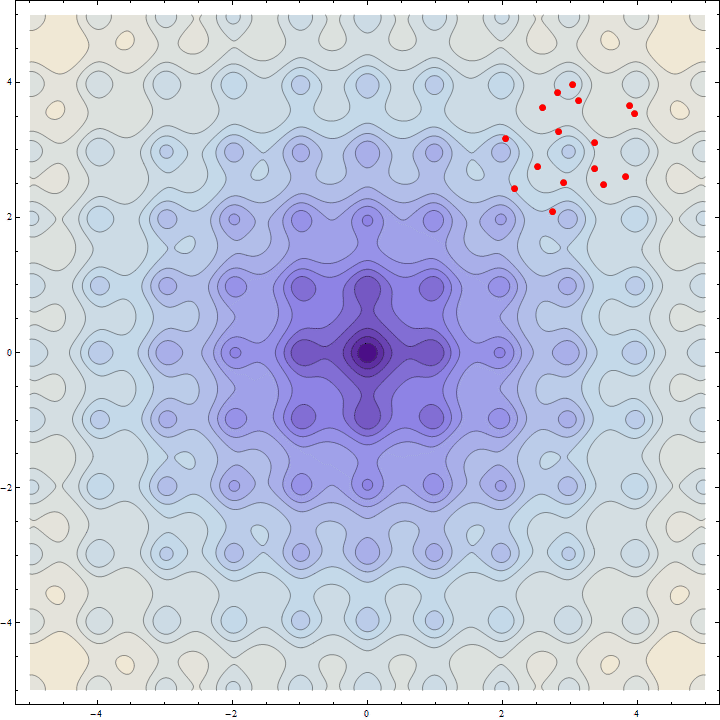 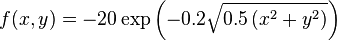 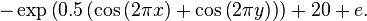 Too many local minima
⇒difficult to find optimal parameter by methods using derivative function
initial points are changed by iteration of  
mutation evolution
crossover
survival of the fit
operations .
global minimum
Storn, R.; Price, K. (1997). "Differential evolution - a simple and efficient heuristic for global optimization over continuous spaces". Journal of Global Optimization 11: 341–359
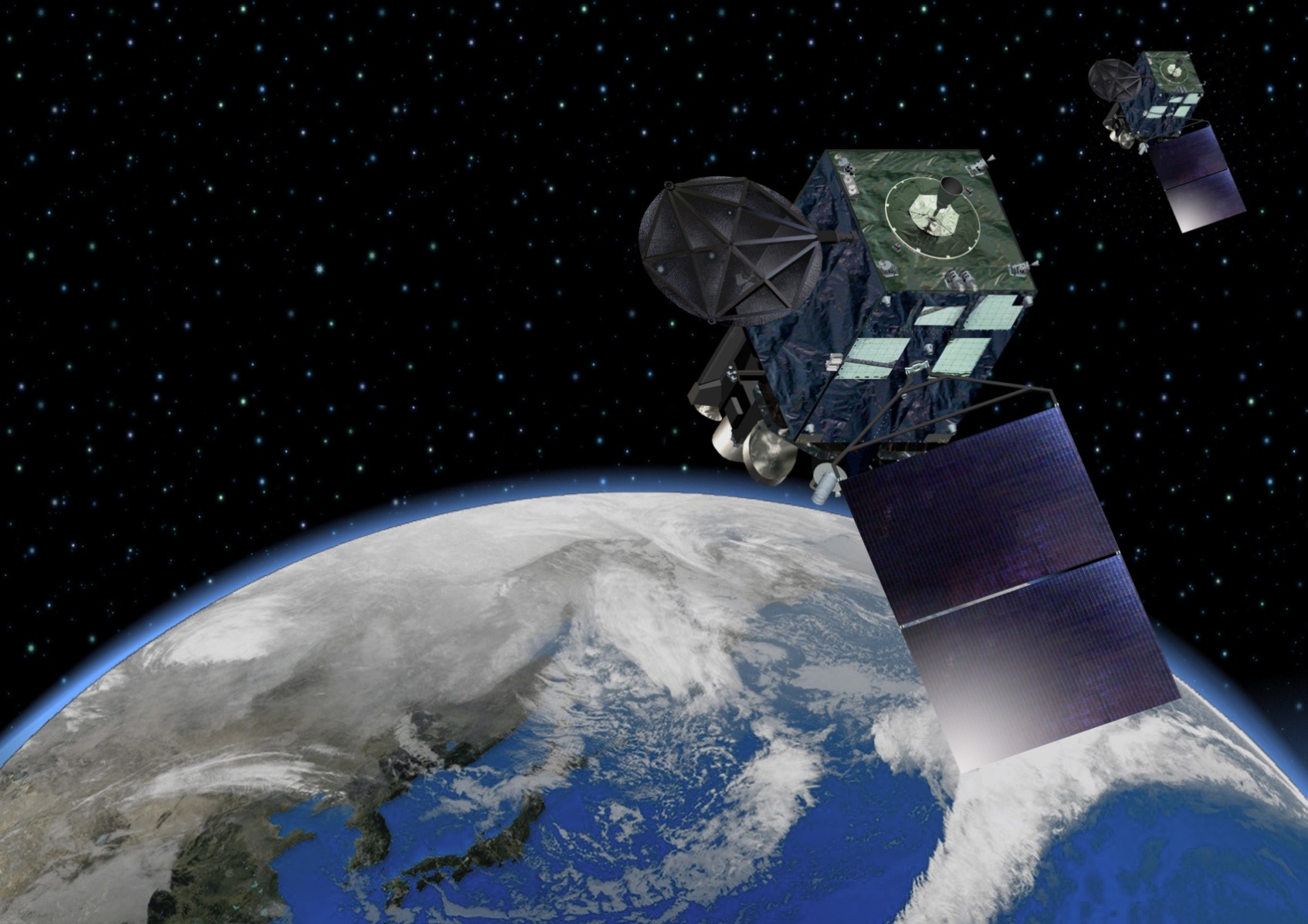 Contents
Introduction to Advanced Himawari Imager (AHI)

Tracking algorithm

Cloud height assignment algorithm

Result by new algorithm 

Summary
AMV derivation experiment using new tracking and HA technique
Satellite : MTSAT-2
Period : January 2013 (winter)
RTN
Target selection : MTSAT operational method
Tracking : Cross-Correlation 
Height assign : operational method

TEST1  
Target selection : MTSAT operational method
Tracking : Cross-Correlation, MLE using 5x5 and 15x15 pixels
Height assign : MLE height estimation using only radiance information

TEST2
Target selection : MTSAT operational method
Tracking : Cross-Correlation, MLE using 5x5 and 15x15 pixels
Height assign : MLE height estimation using radiance and tracked motion
Temporal information for tracking is not used  in this experiment 
for simplifying comparison using QI (consistent vector shows high quality even case that temporal QI is low)
IR upper level AMV O-B statistic for January 2013
operation
TEST1 : radiance only
TEST2 : radiance and motion
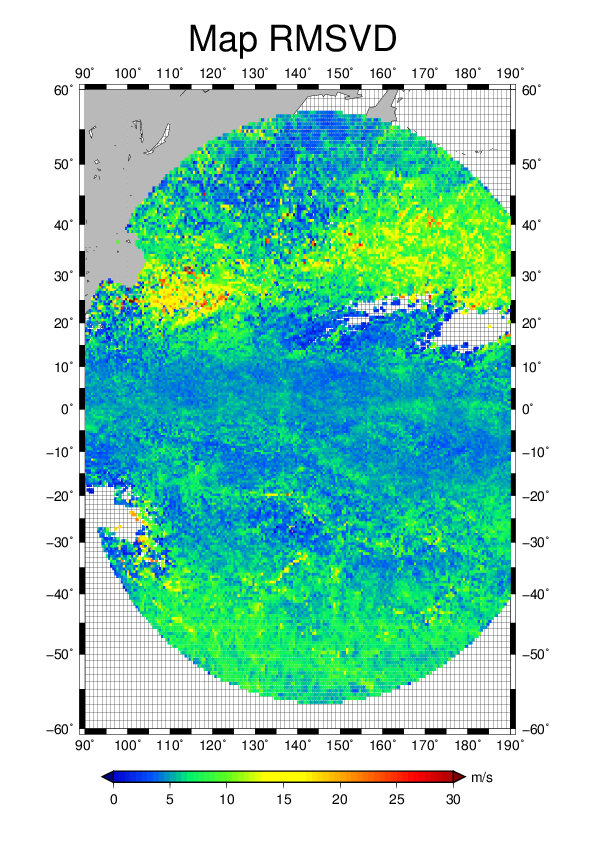 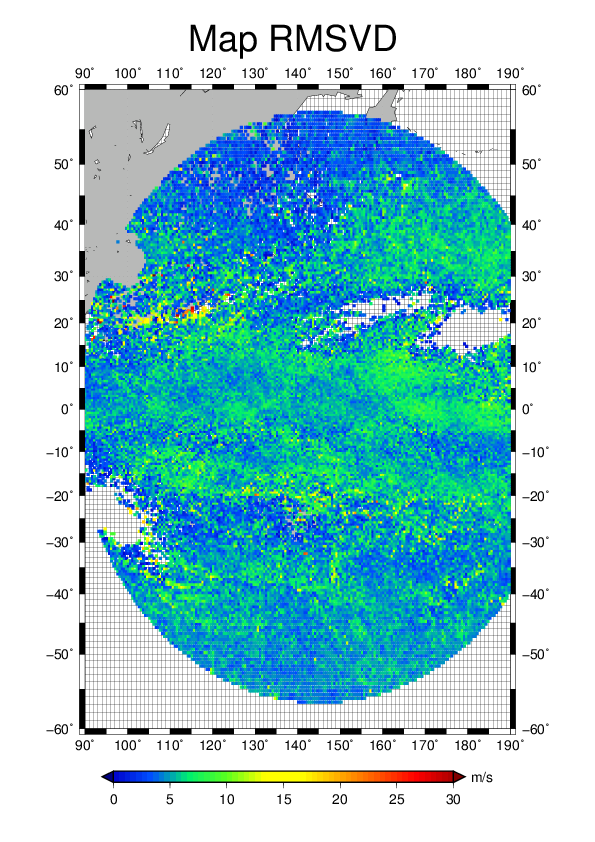 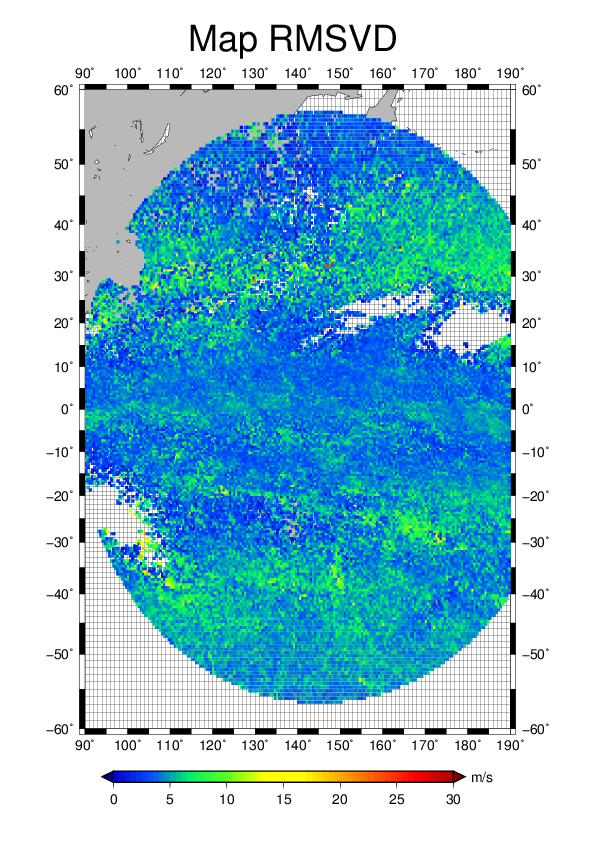 QI>80
QI>80
QI>80
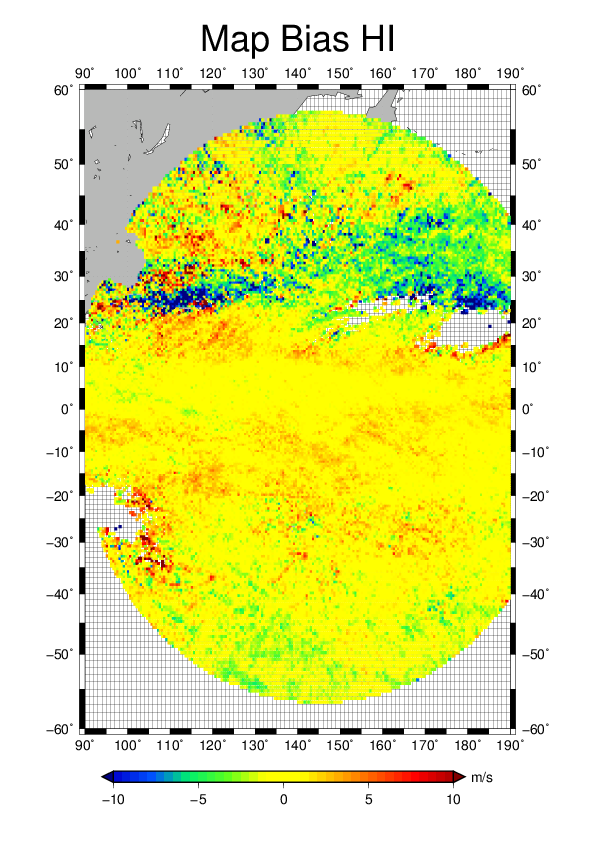 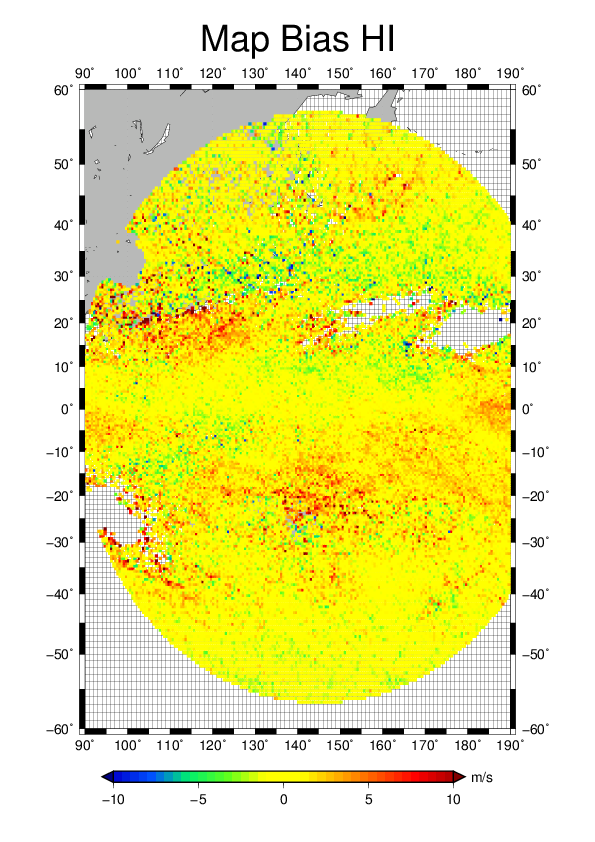 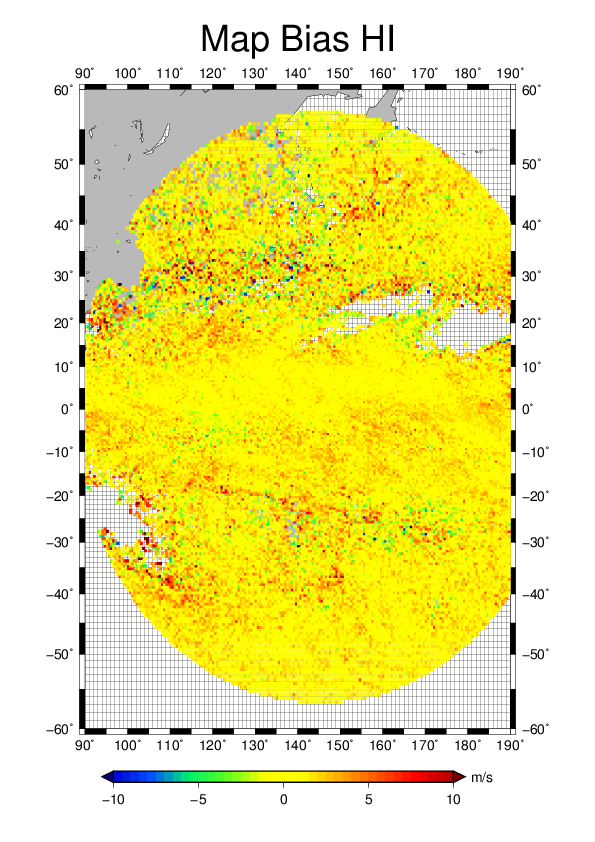 QI>80
QI>80
QI>80
IR upper level AMV O-B statistic for January 2013
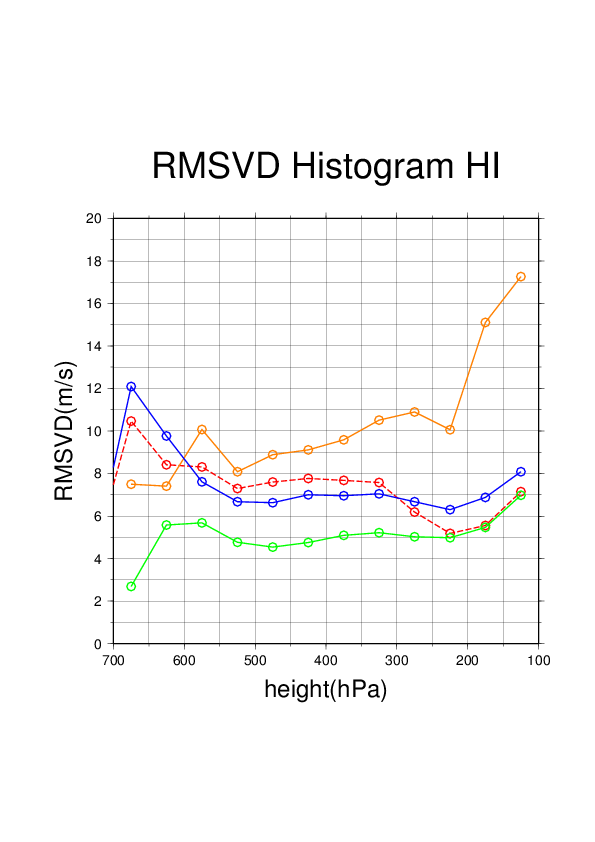 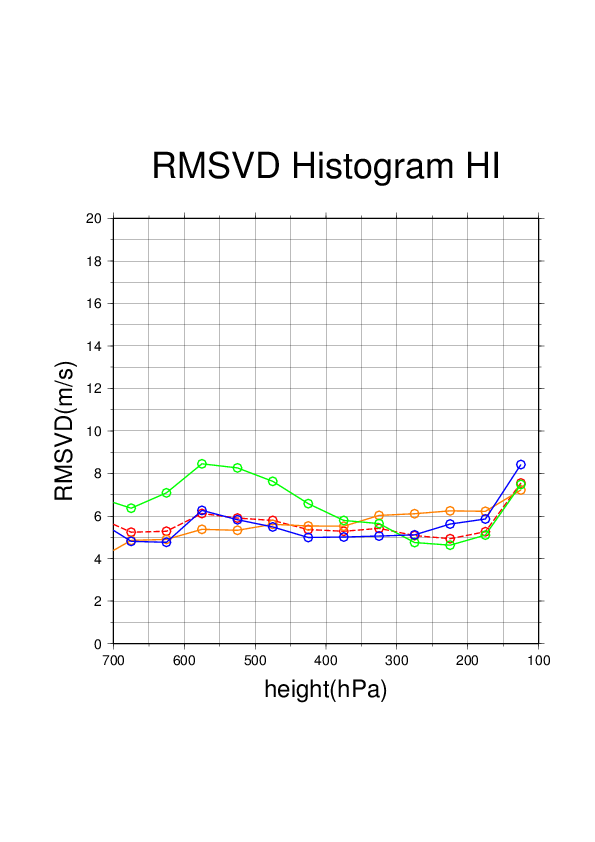 TEST2 : radiance and motion
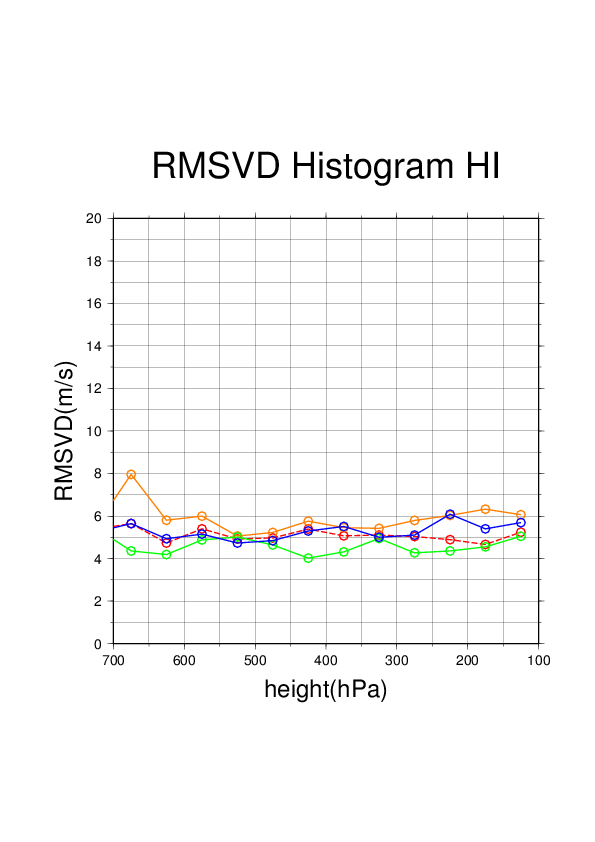 TEST1 : radiance only
Full Disk
NH
TROP
SH
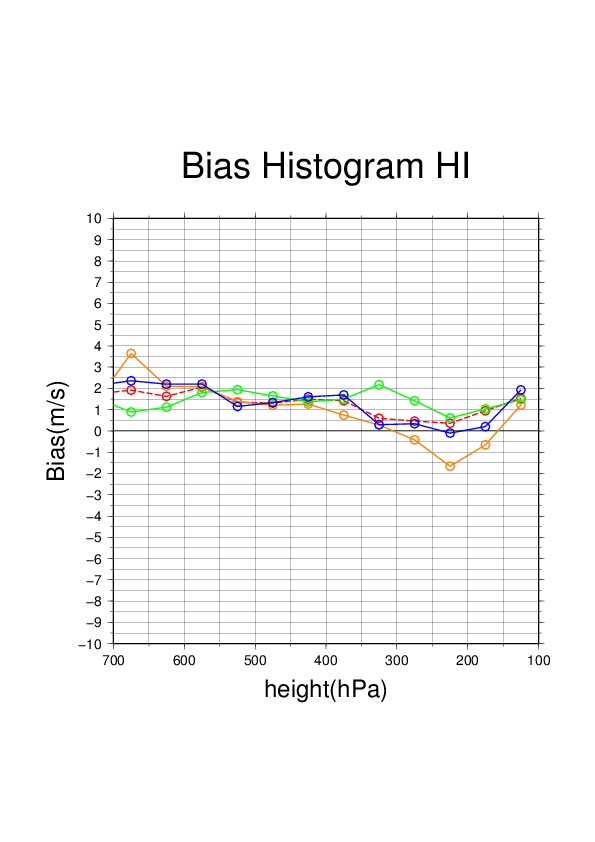 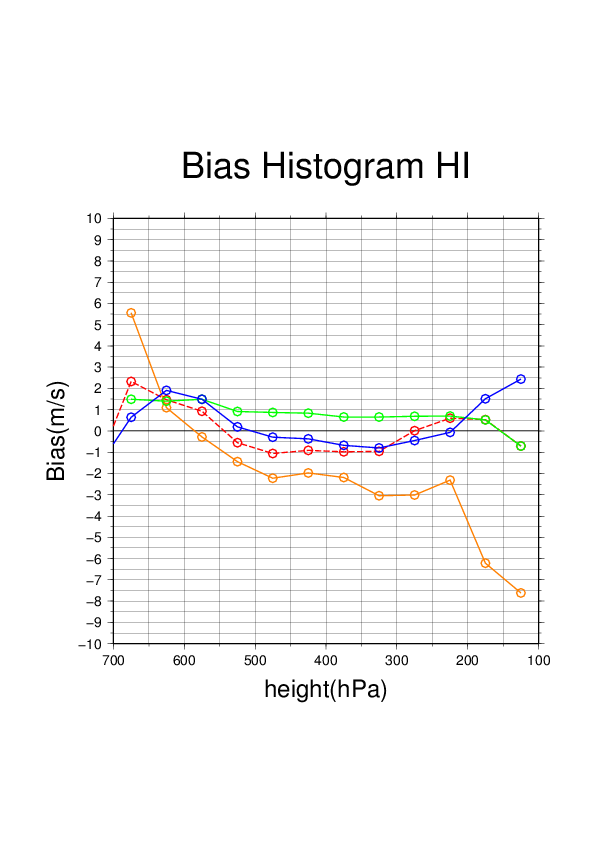 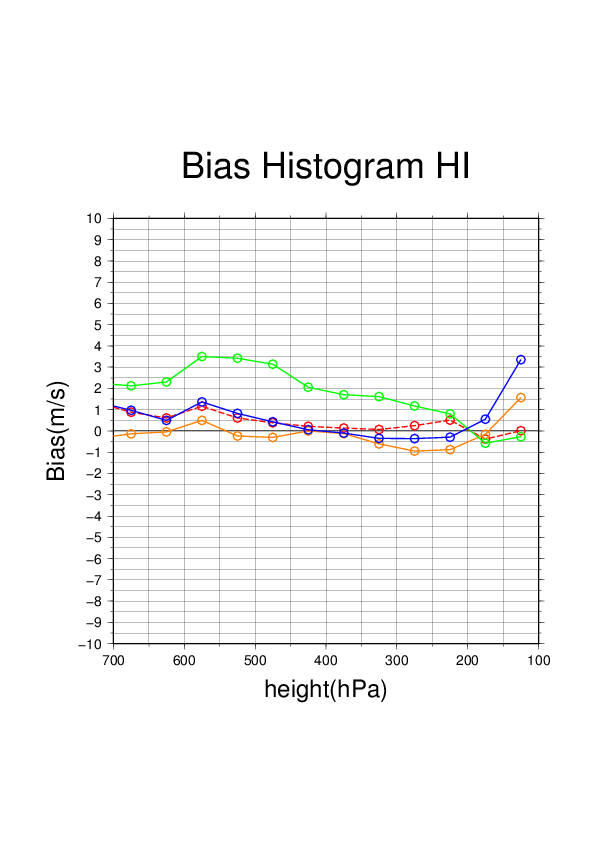 QI>80
QI>80
QI>80
0 m/s
IR upper level AMV sonde statistics for January 2013
Only radiance information used
RTN
TEST1
Method                :   Comparison of rawinsonde winds with AMV
                                   winds within 150 km radius of a RAOB site 

Filters               :   VERT. DIST.(>=700hPa) < 50 (hPa)
                             VERT. DIST.(<700hPa) < 35 (hPa)
                             QUALITY >= 85 
                             0.5*0.5 deg. latitude/longitude grid point data
                             SPEED DIFF. < 30 (m/s) - DIRECTION DIFF. < 90 (deg)
IR upper level AMV sonde statistics for January 2013
Both of  radiance and motion vector information used
RTN
TEST2
Method                :   Comparison of rawinsonde winds with AMV
                                   winds within 150 km radius of a RAOB site 

Filters               :   VERT. DIST.(>=700hPa) < 50 (hPa)
                             VERT. DIST.(<700hPa) < 35 (hPa)
                             QUALITY >= 85 
                             0.5*0.5 deg. latitude/longitude grid point data
                             SPEED DIFF. < 30 (m/s) - DIRECTION DIFF. < 90 (deg)
IR lower level AMV O-B statistic for January 2013
operation
TEST1 : radiance only
TEST2 : radiance and motion
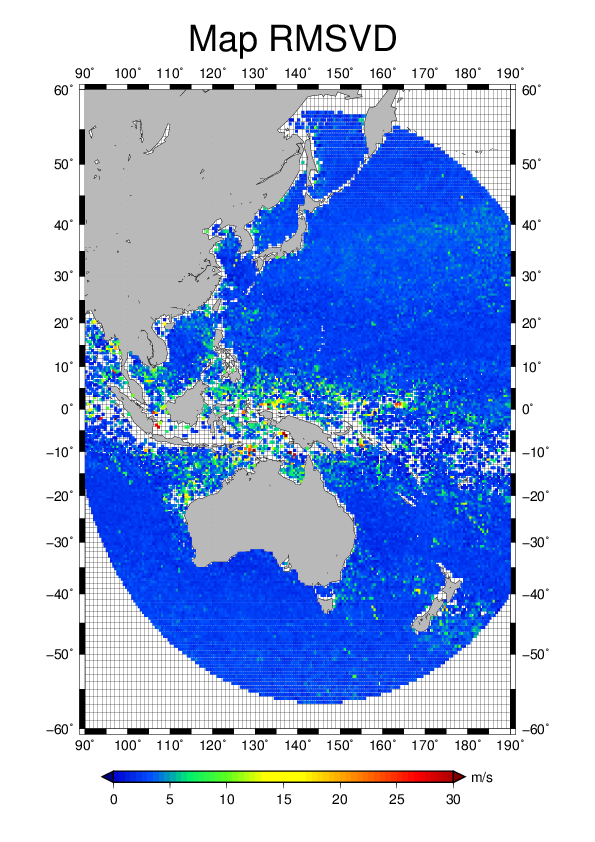 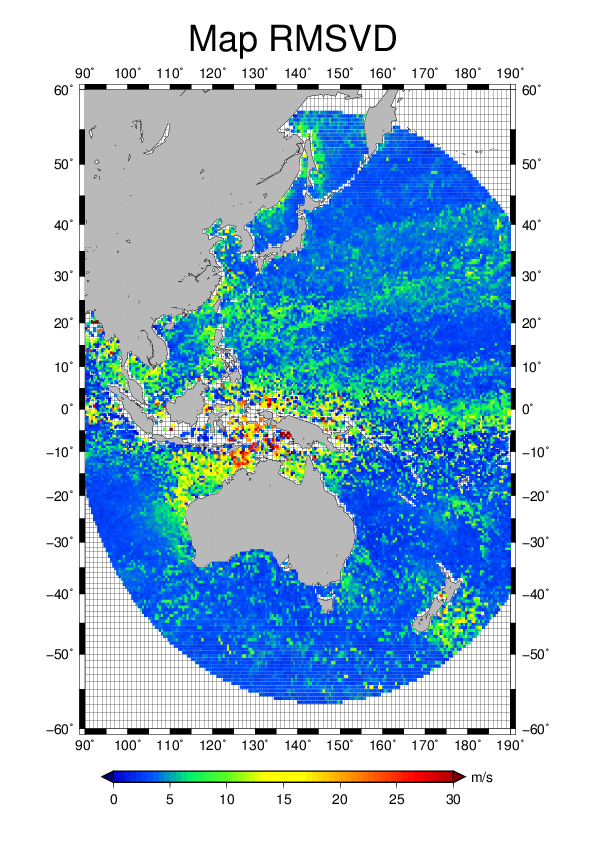 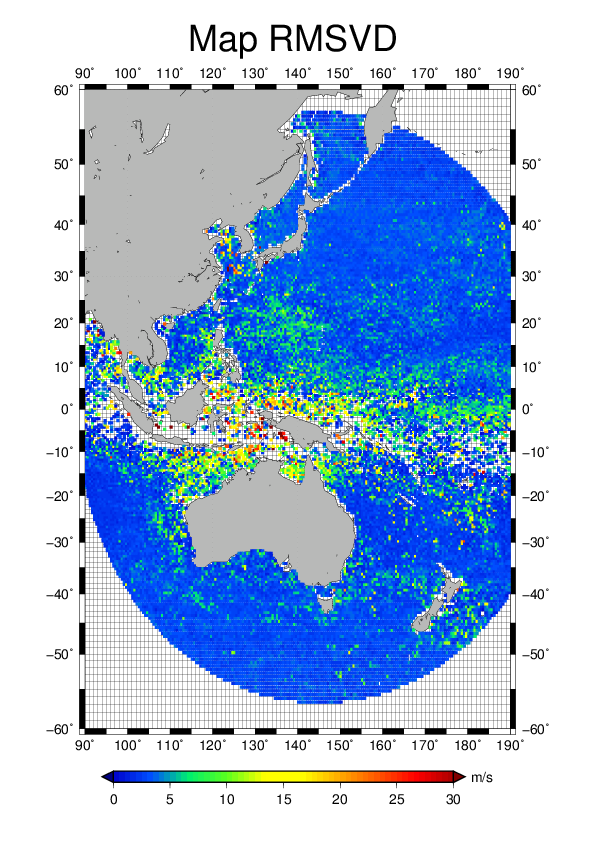 QI>80
QI>80
QI>80
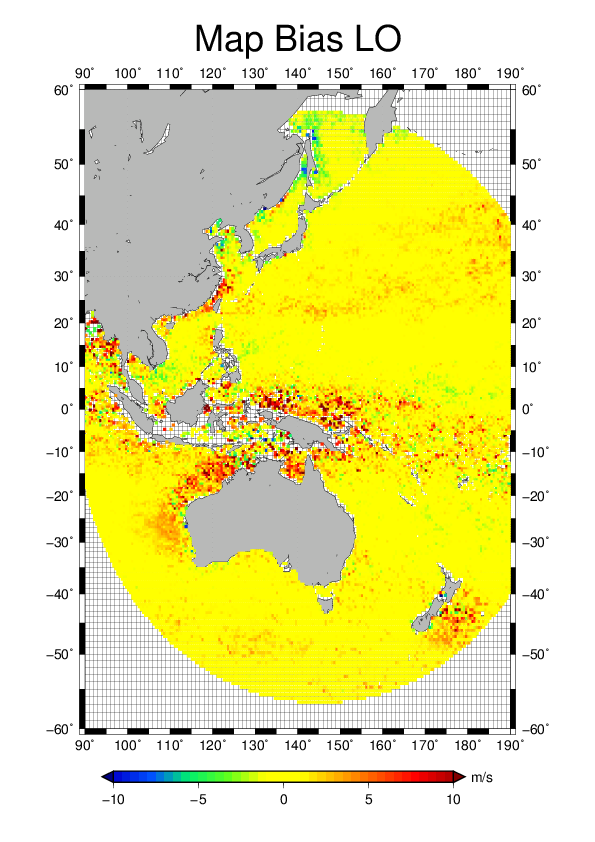 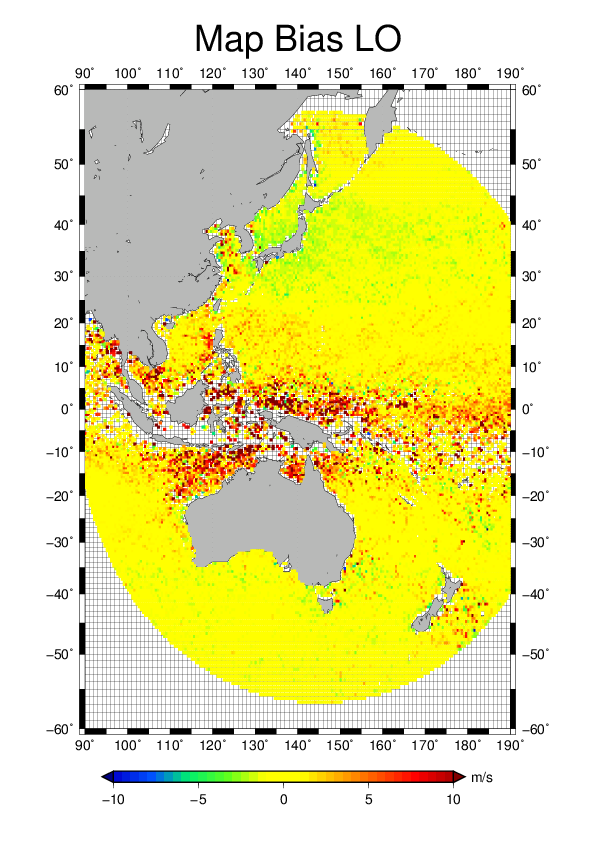 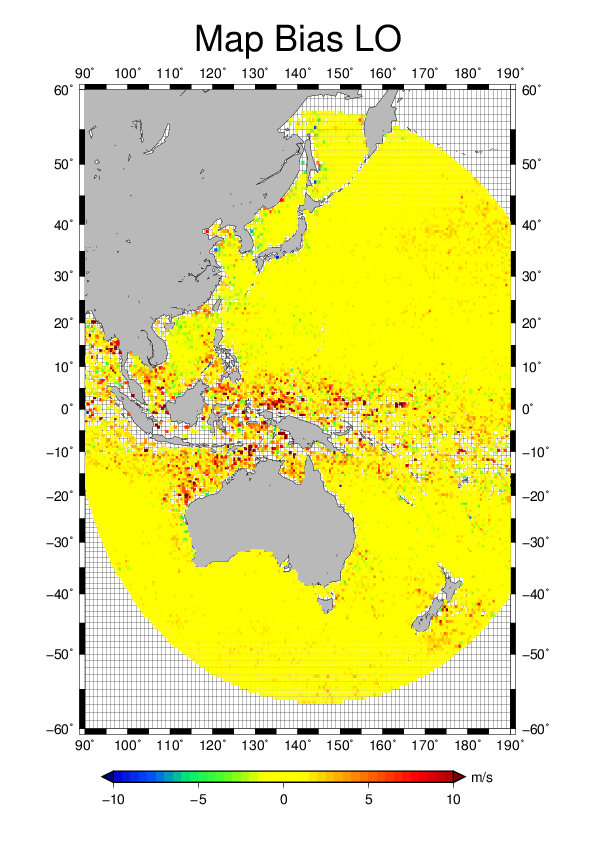 QI>80
QI>80
QI>80
WV cloudy AMV O-B statistic for January 2013
operation
TEST1 : radiance only
TEST2 : radiance and motion
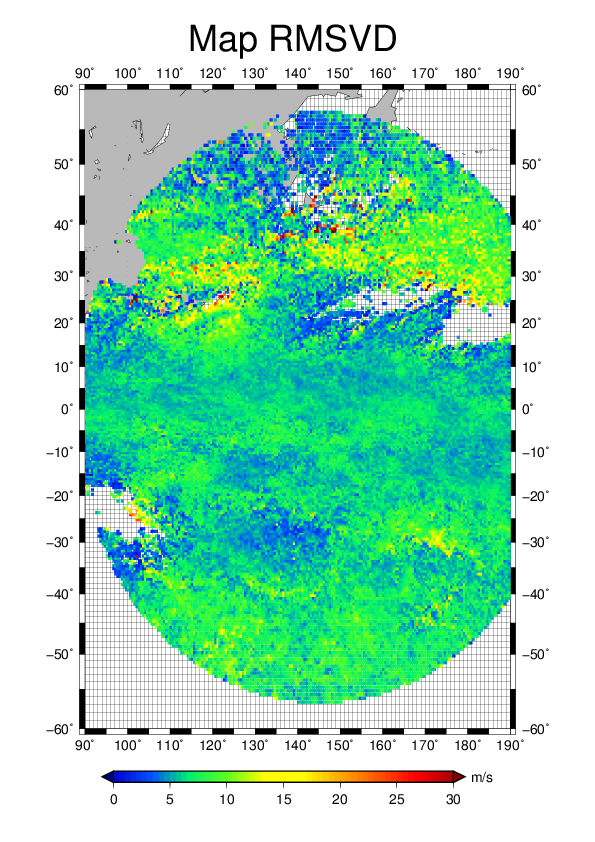 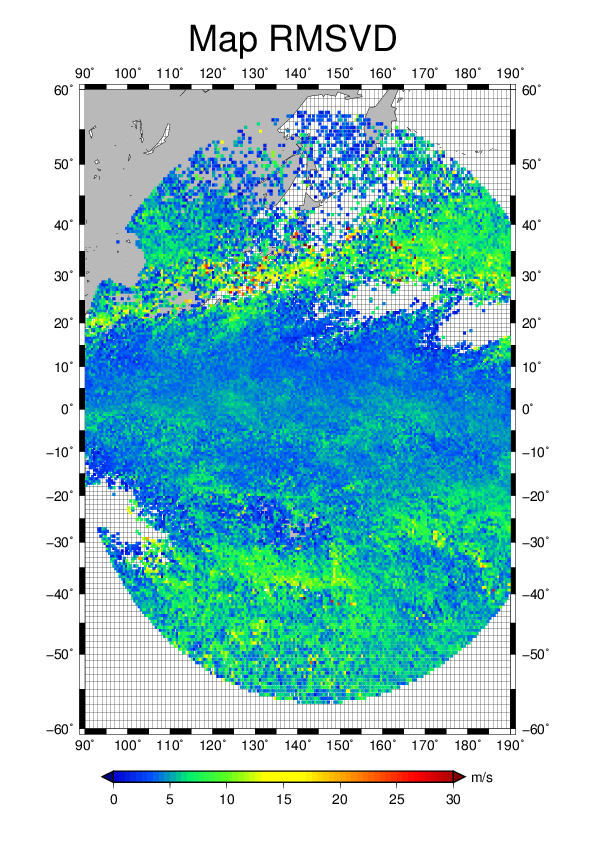 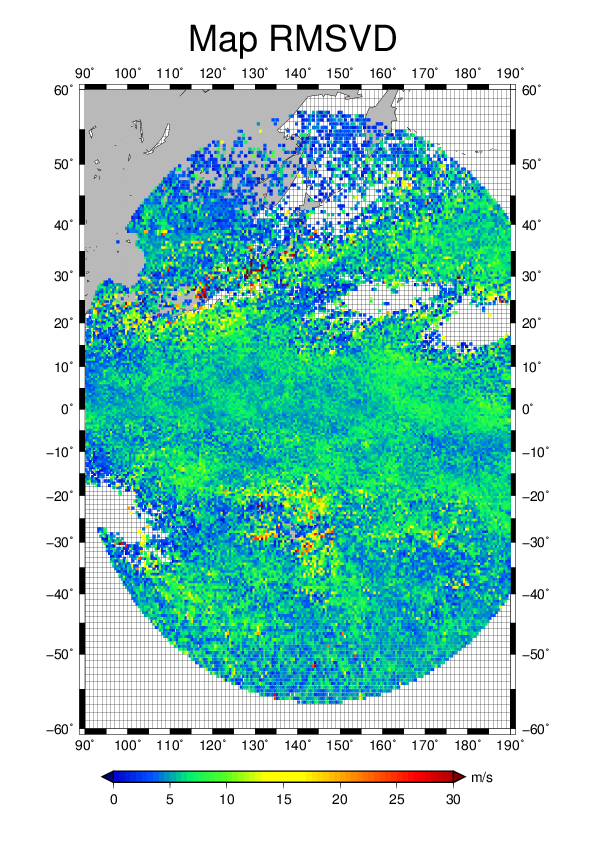 QI>80
QI>80
QI>80
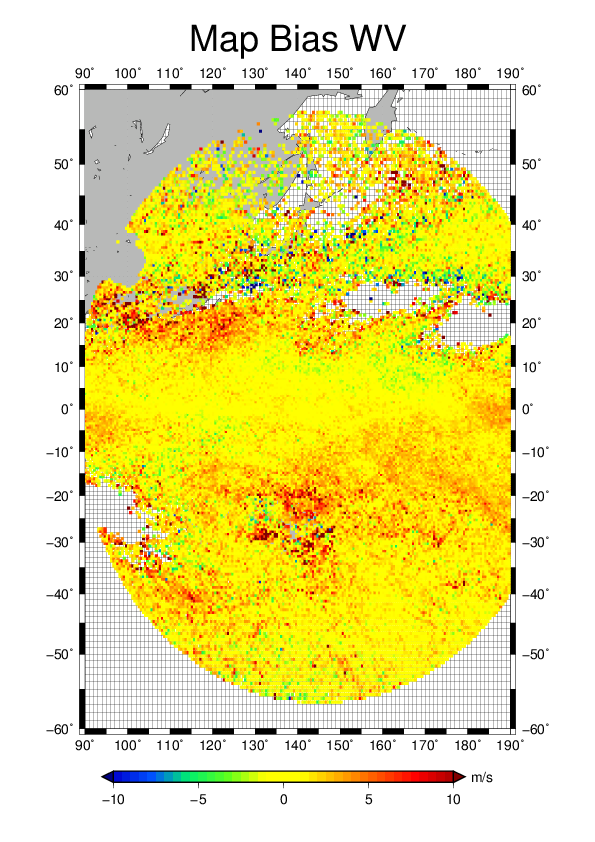 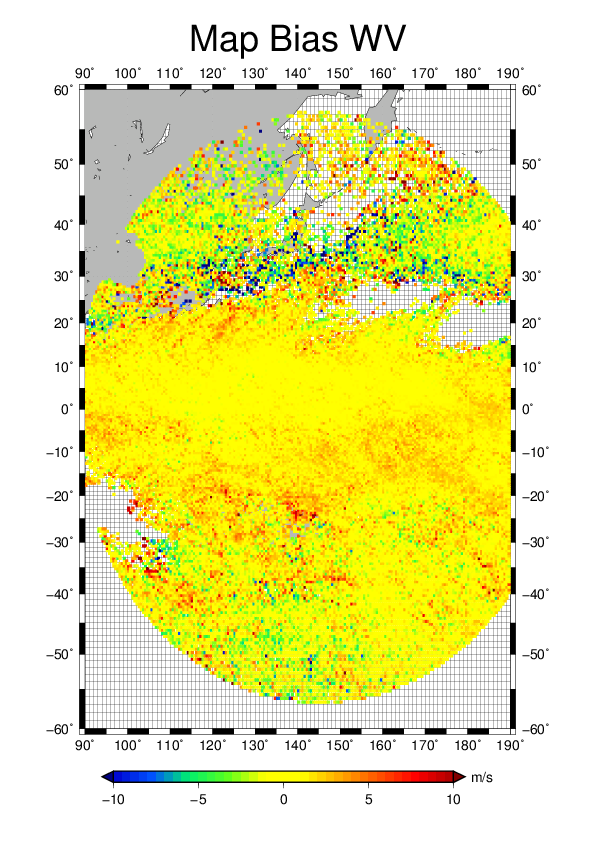 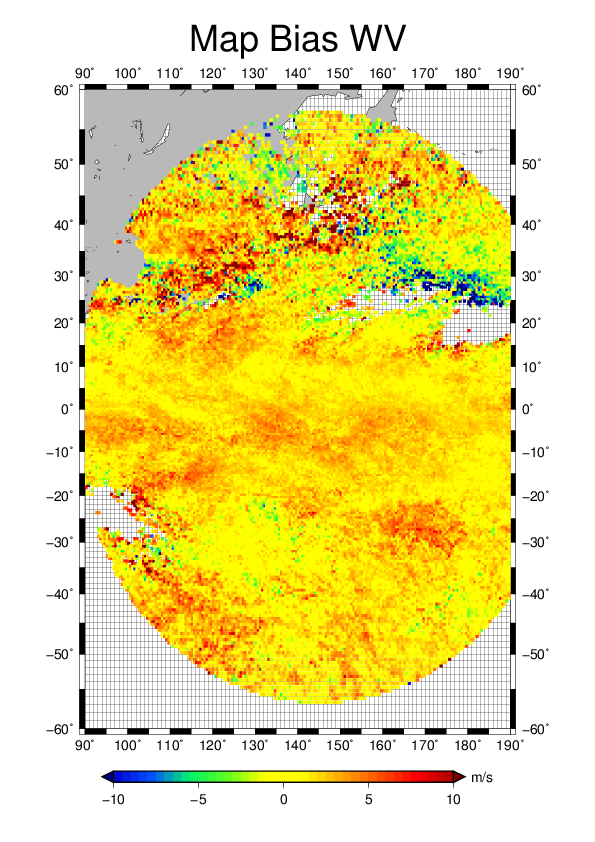 QI>80
QI>80
QI>80
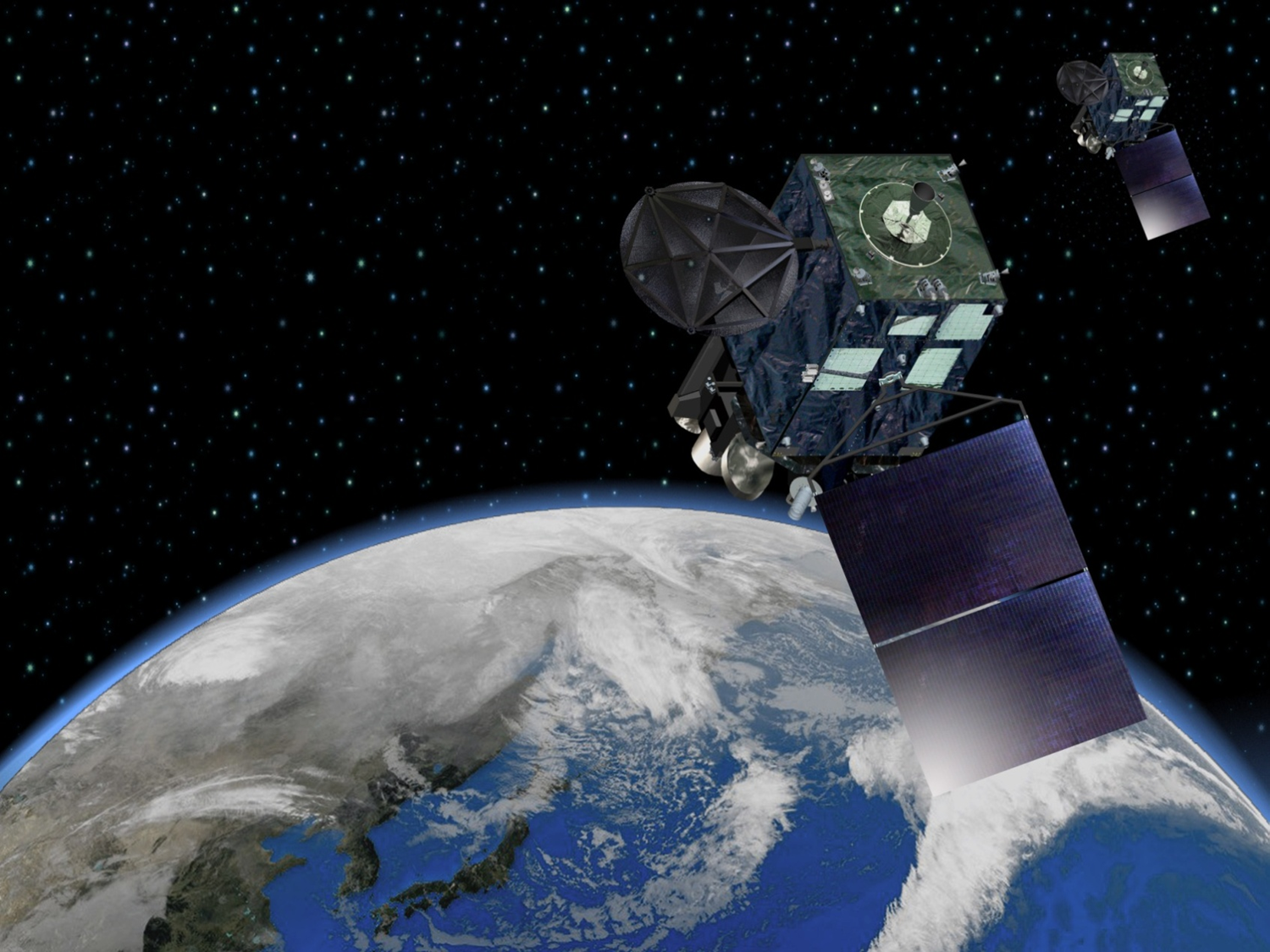 Summary
By deriving motion vectors from sum of four correlation surfaces derived from small, large target boxes, and from forward and backward matching, Tracking accuracy was improved.  

 BIAS and RMSVD of MTSAT IR AMV are totally improved by proposal height assignment method in case to use only radiance information. But as for BIAS, quality debased over tropical region.

As a result to use motion vector as auxiliary information for height assignment, error and its homogeneity are improved, but positive BIAS can be seen in southern hemisphere.